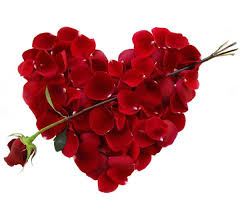 Best gifts for Valentine
Slide 1
14, February, Monday
2022
Chocolate box
Slide 2
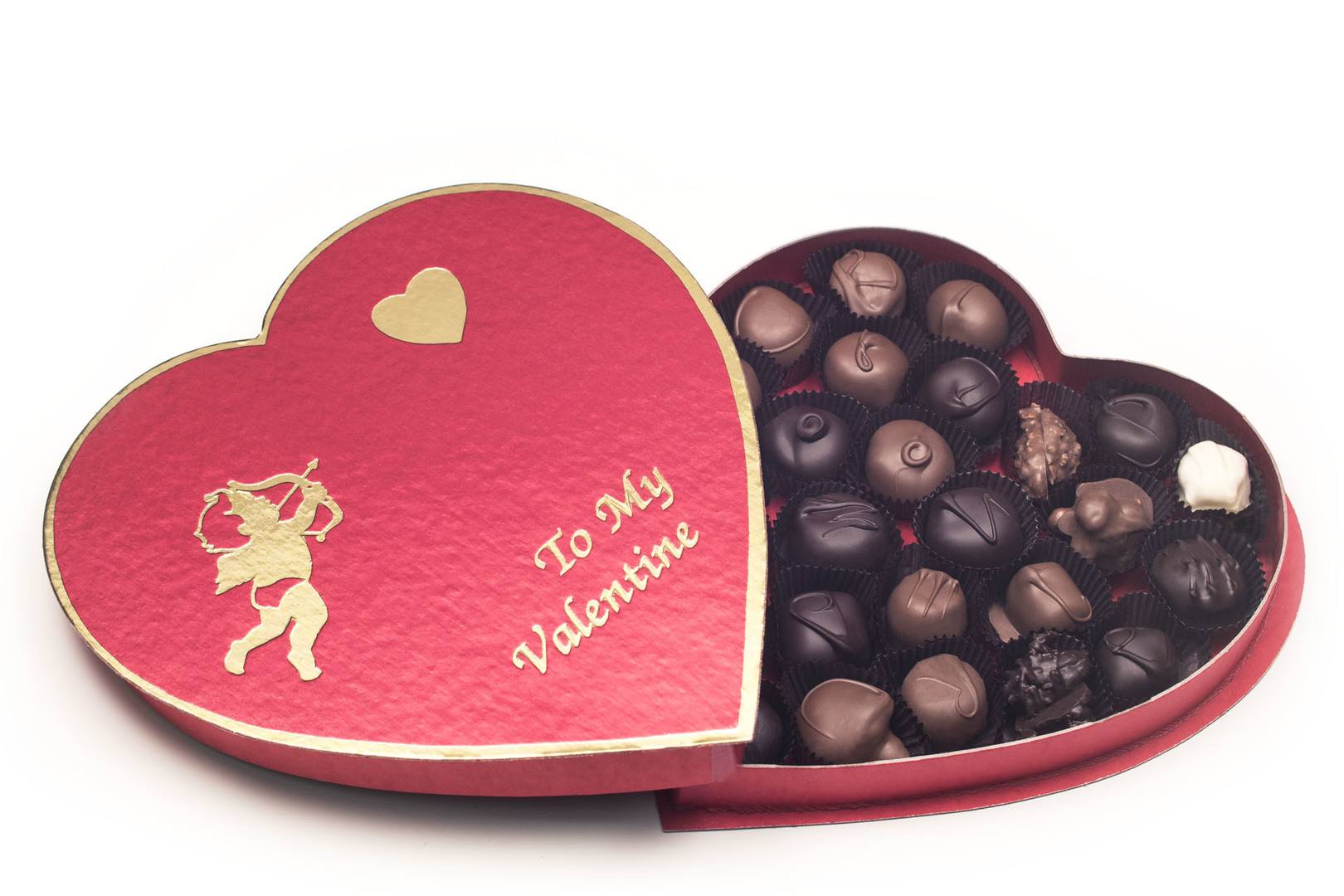 Archer & Olive
Valentine’s Box
Slide 3
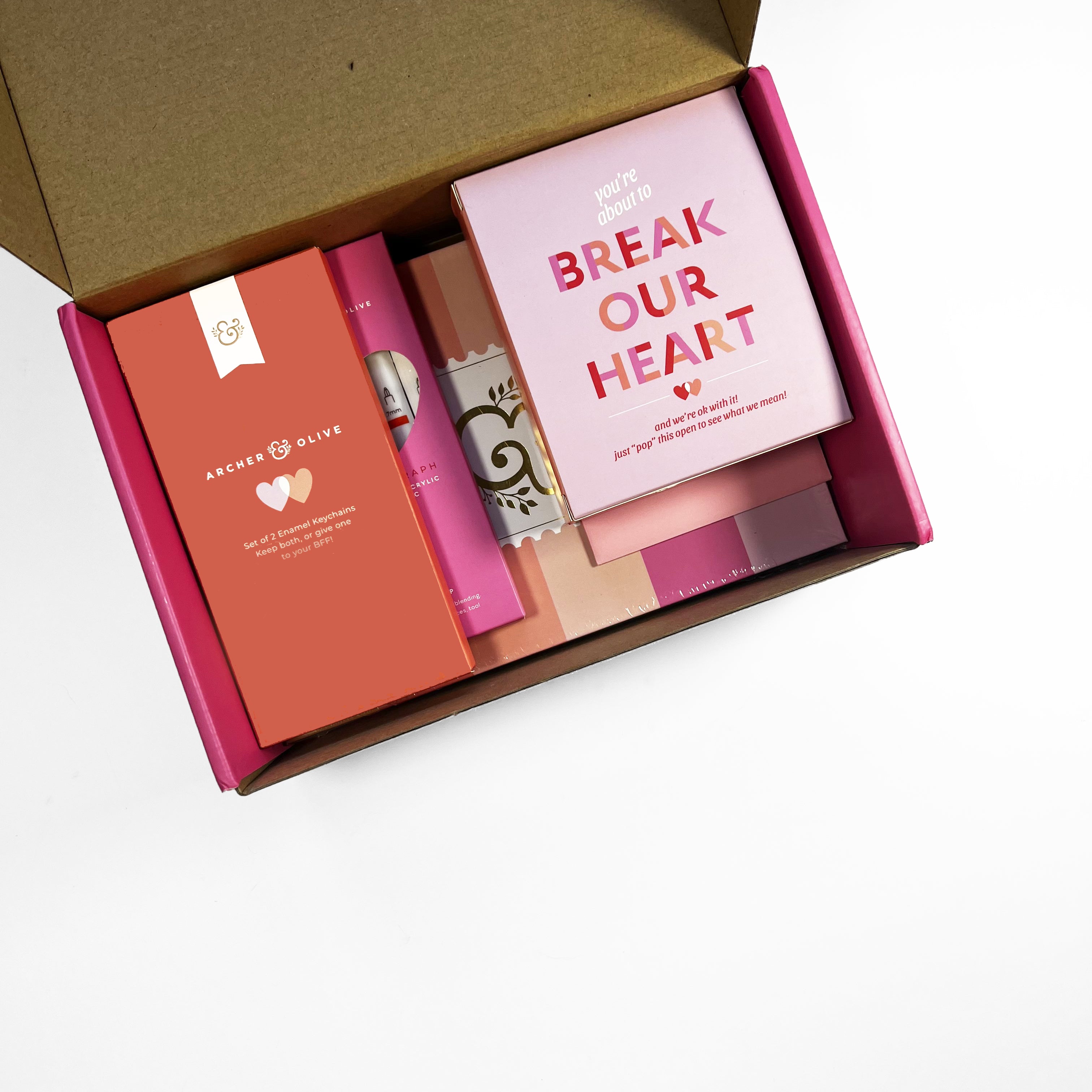 You can buy this product from:
https://www.archerandolive.com
Perfumes:-

Gucci (guilty love), eau de toilette
Tom Ford (grey vitiver) eau de parfum
Creed (Irish tweed) eau de parfum
Prada (l’homme Prada) eau de toilette
Breydo la selection (Valentine) eau de parfum set
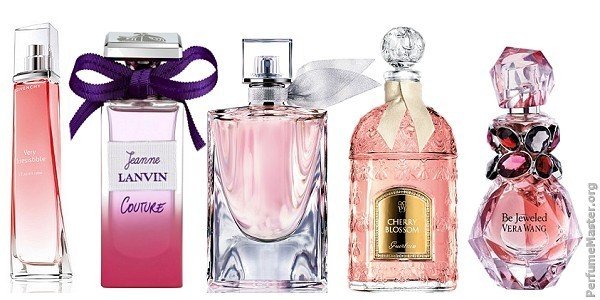 Flowers
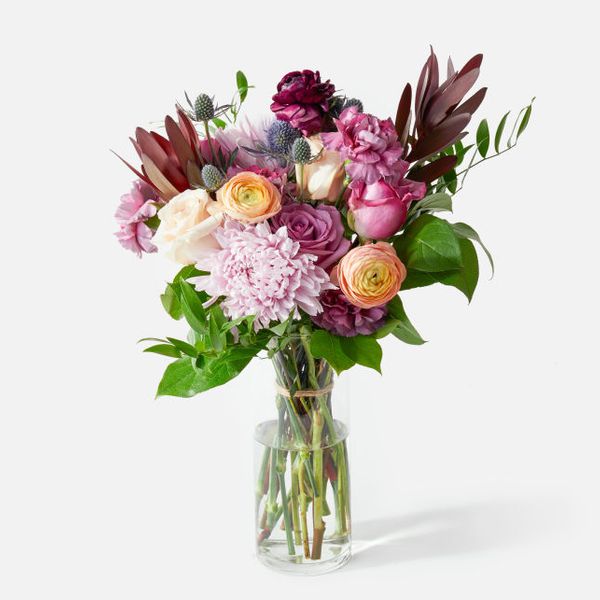 Soft toys
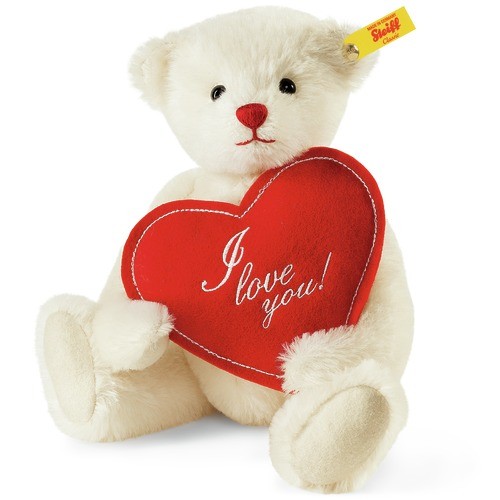 Greeting Cards
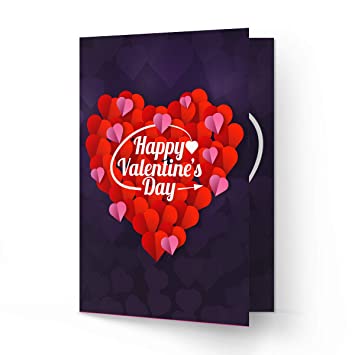 Jewelry
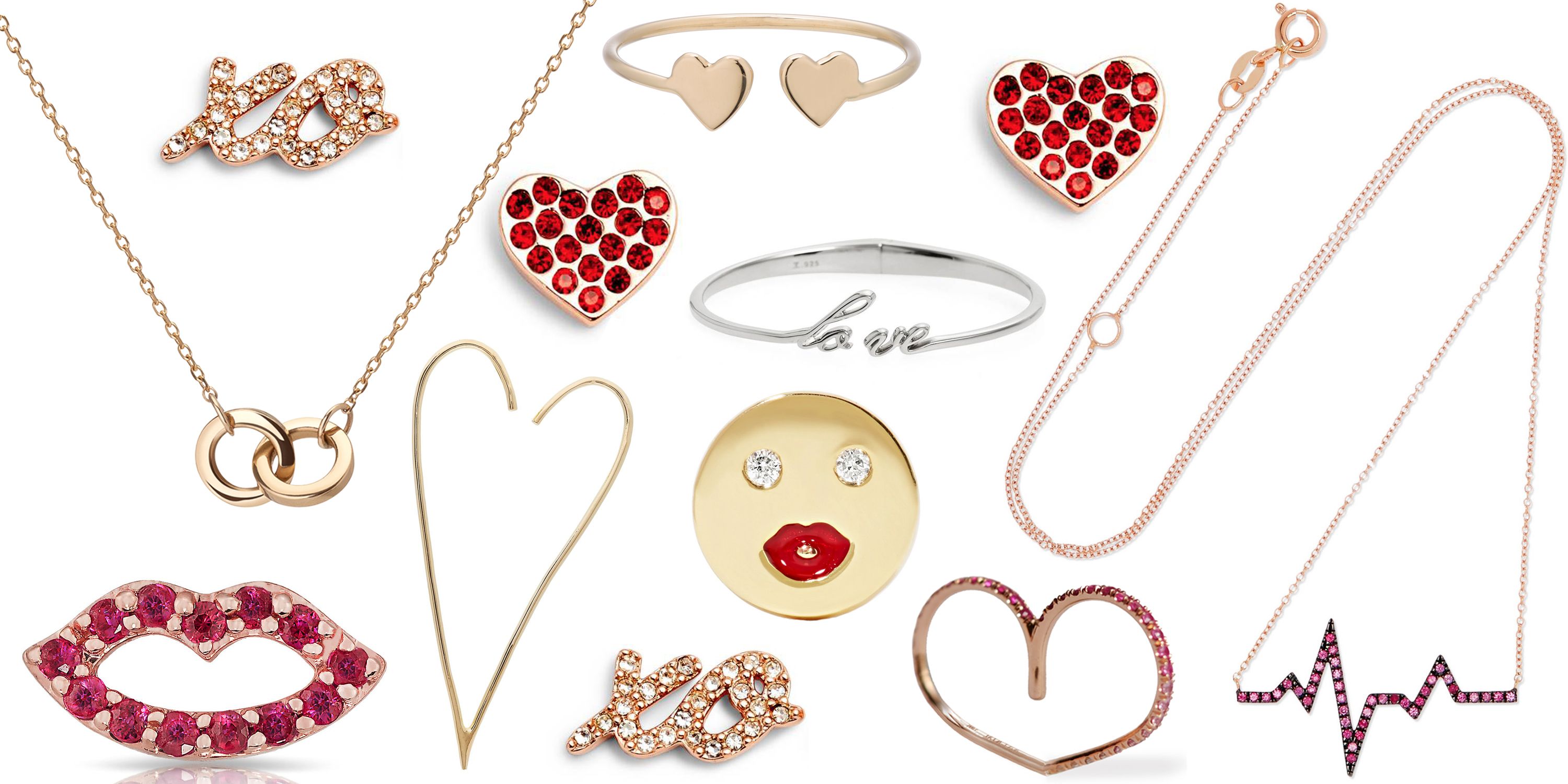 Electronic gadgets
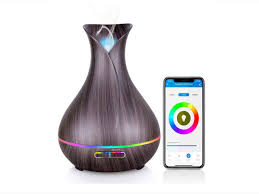